PEMBERDAYAAN MASYARAKAT
PASCA PANDEMI COVID 19



Oleh : 
M. Nurul Yamin
Ketua MPM PP Muhammadiyah
Dosen Pascasarjana UMY
.
PROLOG
Salah satu problem kebangsaan kita  adalah KESENJANGAN 
Kesenjangan di Indonesia memiliki kerentanan yang tinggi karena melibatkan antar etnis yang berbeda, minoritas-mayoritas.
Gini Rasio (indikator tingkat ketimpangan secara menyeluh)  Indonesia Tahun 2019  : 0,382 
Kesenjangan terjadi di perkotaan dan di perdesaan
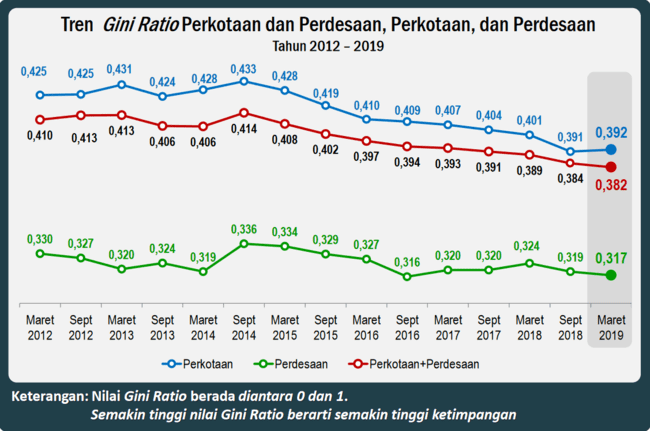 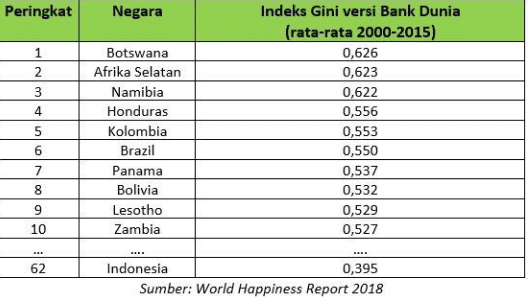 Kemiskinan
Angka kemiskinan di Indonesi versi BPS September 2019 sebesar 9,22 persen dari jumlah total penduduk, atau sebanyak 24,79 juta jiwa, dengan garis kemiskinan kurang dari Rp 13.374 pendapatan per hari atau Rp 401.220/per bulan
Garis kemiskinan Bank Dunia adalah sebesar USD 1,9 $ per hari, atau setara Rp 775.200 per bulan (kurs 13.600). Jika diukur dengan standar Bank Dunia, maka angka kemiskinan di Indonesia bisa lebih dari dua kali lipat.
Indeks Pembangunan Manusia
Ada relasi yang kuat antara kemiskinan, ketimpangan, dan juga pertumbuhan ekonomi (Barro;1999).
Pertumbuhan ekonomi yang tidak mendukung pada penurunan angka kemiskinan mendorong pada semakin lebarnya disparitas.
Indeks Pembangunan Manusia (IPM) atau Human Development Indeks Indonesia terus menurun dari urutan 110 (2015), 113 (2016), 116 (2018) , 111 (2019) dari 189 negara
Sebuah bangsa yang direcoki masalah kemiskinan dan kesenjangan sosial, kesempatan untuk maju bersaing sejajar dengan bangsa yang lain niscaya akan menghadapi berbagai tantangan internal yang kontra produktif.
(Richard Wilkinson & Kate Pickett
 dalam buku The Spirit Level, Why Equality is Better for Everyone; (2010)
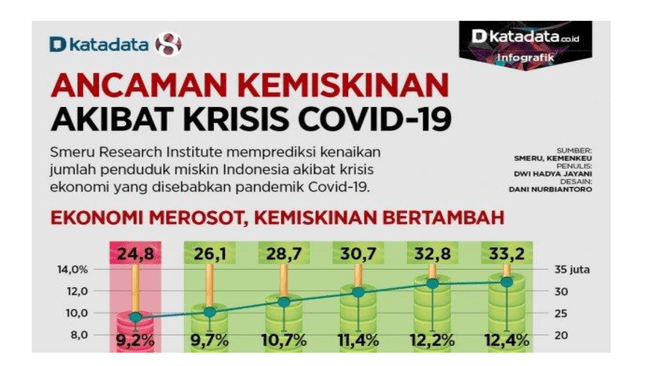 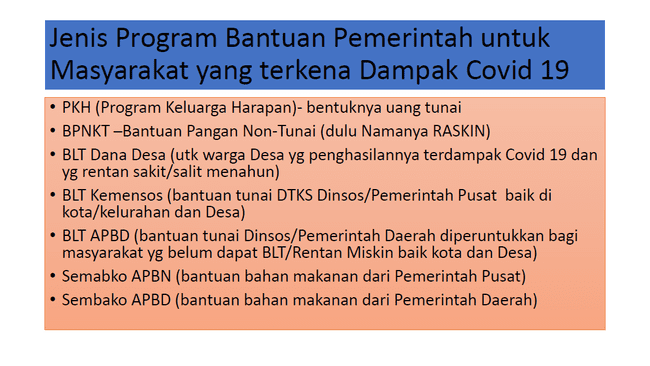 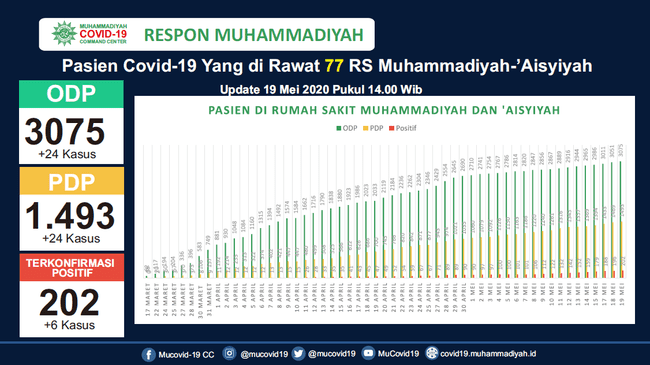 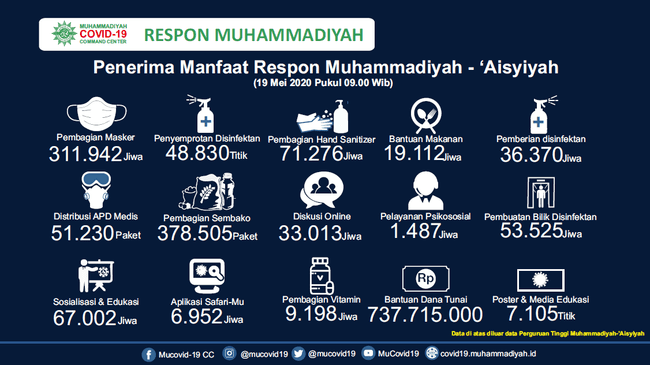 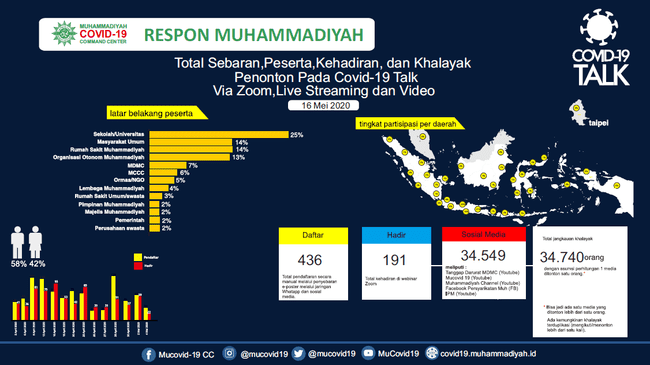 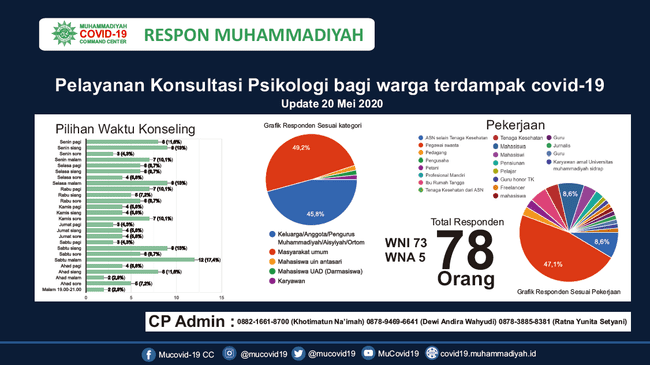 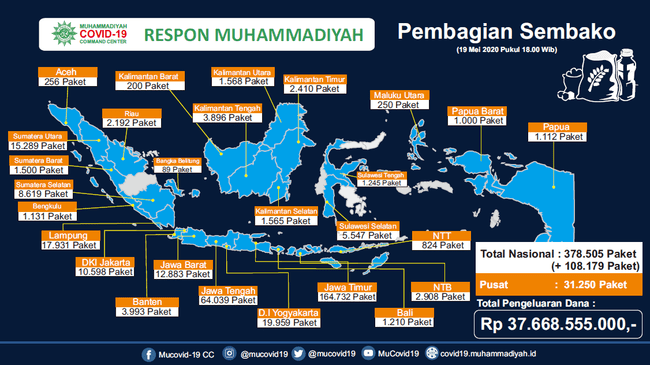 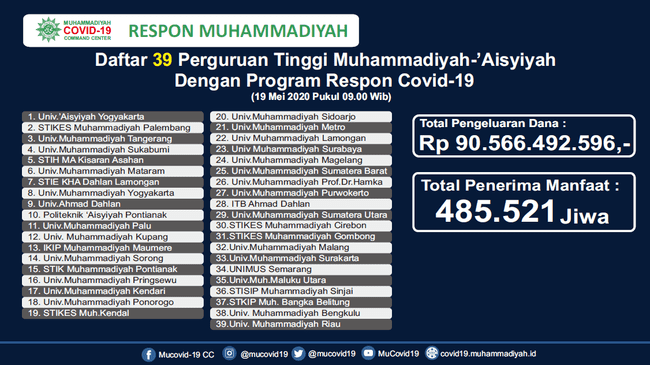 BASIS GERAKAN : Ideologis
Lanjutan
Surat Al-Maun menjadi landasan bagi gerakan sosial Muhammadiyah yang memberikan inspirasi untuk melahirkan sebuah kesadaran kolektif : kesadaran atas realitas sosial yang timpang khususnya dalam distribusi pangan yang berkeadilan. 
Tahun 2025 Indonesia diprediksi akan mengalami krisis pangan (LIPI)
Pendusta agama memiliki 3 dimensi :
Personal
Institusi sosial
Negara -> diperlukan advokasi anggaran negara (APBN/APBD) yang pro orang miskin
BASIS GERAKAN : Historis
Reaksi Diskriminasi 
      Politik Etis Belanda
  Reaksi Kristenisasi &   Zending
  Kesadaran kritis atas 
      pemahaman QS Al-Maun
(Alwi Syihab:2016)
REKONTEKSTUALISASI SPIRIT AL-MA’UN
MODEL PEMBERDAYAAN
Sumber : Kuntowijoyo : tt
LEVEL MAKRO
(Struktur Sosial, Sistem Politik, 
Ideologi, Kebijakan Pemerintah, Lingkungan Gobal)
Sistem yang akomodatif dan responsif terhadap kebutuhan publik; full-participation of community
LEVEL MESO
(Lingkungan dan Komunitas; Norma Sosial, Nilai-nilai, Kultur)
Membantu lingkungan agar dapat mengakomodasi kebutuhan individu; social networking
LEVEL MIKRO
(Individual; sistem nilai, sikap, kepribadian, pengetahuan dan keterampilan)
Self-Awareness; memfasilitasi pengembangan potensi individual dan memfasilitasi adaptasi diri terhadap lingkungan
STRATEGI PEMBERDAYAAN
PEMBERDAYAAN SEBAGAI TRANSFORMASI BUDAYA (Best Practice)
Sebagai transformasi budaya pemberdayaan bersifat gradual, tidak instan
Pemberdayaan memerlukan nafas panjang, kesabaran, dan komitmen
Peberdayaan memerlukan sinergi dari para pihak baik internal maupun eksternal Muhammadiyah
Pemberdayaan adalah tugas kerisalahan dan kemanusiaan jangka panjang yang perlu terus menerus digelorakan.
KOLABORASI NEGARA – CIVIL SOCIETY
NEGARA KUAT-CS LEMAH
NEGRA KUAT-CS KUAT
NEGARA LEMAH-CS KUAT
NEGARA LEMAH-CS LEMAH
Dari Budaya Petani Lemah ke Petani Kuat
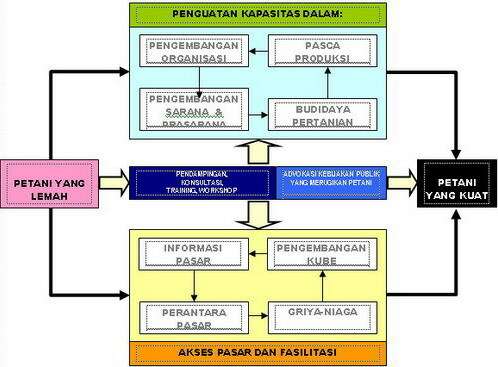 Membangun Budaya Inklusi Difabel
Data tentang jumlah difabel di Indonesia beragam, 12,15 % (Tim Riset UI), 8, 56 (Sensus 2015), 15
Tidak terdatanya difabel karena beberapa faktor, diantaranya disembunyikan oleh keluarga. Hal ini akan berakibat tidak tercatat sebagai warga negara sehingga tidak dapat menerima hak-haknya sebagai warga.
Pemberdayaan difabel meliputi 3 aspek :
Personal : Pelatihan bahasa isyarat
Sosial  Ekonomi : Bank Difabel, Pertanian , Kerajinan
Struktural	 : Peraturan Daerah  tentang Difabel. Telah teralisir di 5 Kabupaten dan Kota se DIY.
Pemulung : Perjuangan yang tak kenal lelah
Indonesian Center for Environment Law (ICEL): Indonesia berada di posisi kedua setelah Tiongkok sebagai Negara penghasil sampah plastik terbanyak.
Pemulung cermin korban kesenjangan dan potret kemiskinan kota
Di TPST Piyungan Bantul terdapat 500 dampingan pemulung yang tergabung dalam komunitas MARDIKO
Perlu persiapan menyambut perubahan tata kelola sampah yang berbasis teknologi
Aksi pemblokiran jalan menuju TPST Piyungan telah menyentak publik Yogyakarta Darurat Sampah
Suku Kokoda Papua : Dari Nomaden menuju Kampung Berkemajuan
Suku Kokoda Papua adalah suku nomaden yang selalu berpindah dengan berburu dan memakan buah hutan sebagai sumber kehidupannya
Suku Kokoda menetap di lahan milik Trans di distrik Warmon, dan sering terjadi konflik
Muhammadiyah membelikan tanah yang ditempati Suku Kokoda, dan atas kerjasama dengan Kementerian PUPR dibangun 85 unit rumah
Distrik Warmon kini sudah diakui setara kampung (desa)
Kini Kampung Kokoda telah memiliki fasilitas pendidikan, masjid, taman baca, BUMDES dengan bercocok tanam, beternak, dan berjualan.
UMY setiap tahun menerjunkan KKN bersama UNIMUDA Sorong
Suku Dayak Baturajang Berau :Saatnya Menanam dan Berproduksi
Suku Dayak Baturajang 99,9 % non muslim
Tradisi menebang dan merambah kayu hutan secara liar menjadi pemandangan yang tak aneh
MPM masuk mengajak berhenti menebang, tetapi menanam lahan kosong yang telah ditebang, dan memanfaatkan hasil tanaman lain seperti jahe untuk diproduksi sebagai minuman segar.
Kini sudah berdiri Koperasi Ilu Mudip Mading sebagai lembaga ekonomi masyarakat adat dayak Baturajang
UMY setiap tahun menerjunkan KKN mahasiswa
Desa Tliu Amanuban Timur NTT :Pendidikan dan Pertanian Lahan Kering
Desa Tliu mayoritas non muslim, dengan penduduk muslim sekitar 13-15 persen
Desa Tliu menjadi simbol kemajuan desa dengan adanya sekolah, panti asuhan, dan masjid, yang menjadi pusat aktifitas masyarakat
Problem air sampai saat ini belum terpecahkan
Pemberdayaan melalui pendidikan dan pertanian lahan kering
UMY setiap tahun menerjunkan KKN bersama UM Kupang
Asongan dan Usaha Mikro :Menuju Jajanan Sekolah  Halal dan Sehat
Isu jajanan sehat dan halal menjadi penting di tengah maraknya kasus keracunan makanan di sekolah
Pemeriksaan kesehatan dan kehalalan makanan bekerjasama dengan Prodi Farmasi UMY dan UAD
Pelatihan kemasan dan olah pangan
Kampung Nelayan Berkemajuan
MITRA BERSINERGI
MITRA BERSINERGI
MITRA BERSINERGI
INTERNAL
EKSTERNAL
MITRA BERSINERGI
MITRA BERSINERGI